«Развивающие игры нового поколения»
Подготовила:Старший воспитатель
Цель мастер - класса:- повышение родительских компетенций через использование современных развивающих игр при проведении досуга с детьми.
Китайская народная мудрость гласит:
Скажи мне, и я забуду
Покажи мне, и я запомню
Дай мне действовать самому, и я научусь
РАЗВИВАЮЩИЕ ИГРЫ
-  это игры, специально разработанные сцелью активизации различныхспособностей ребёнка, в том числе умственных и двигательных.
Типы развивающих игр:
авторские
традиционные
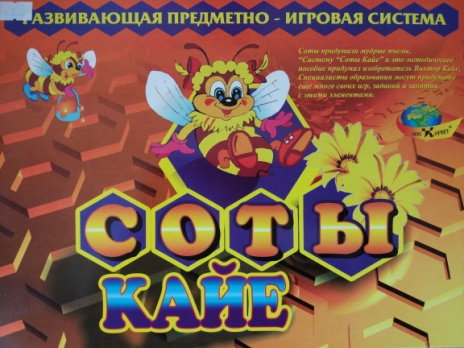 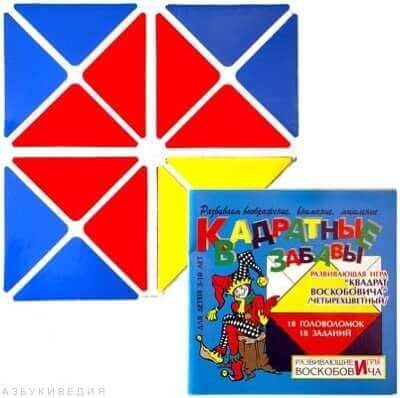 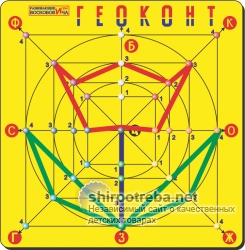 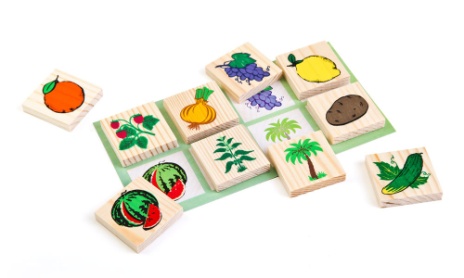 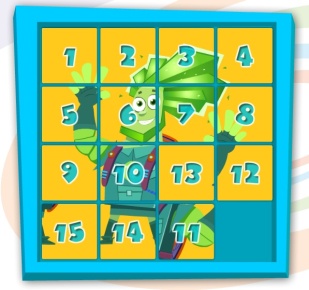 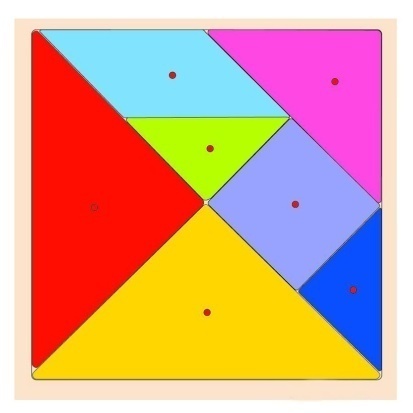 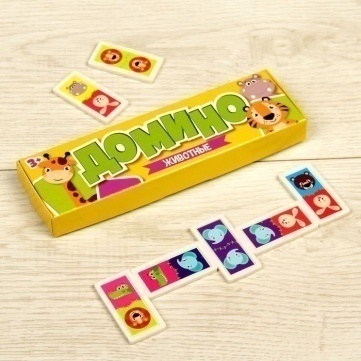 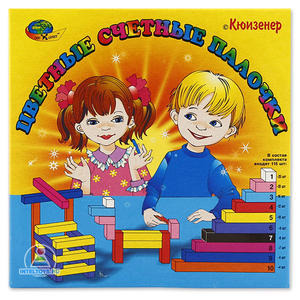 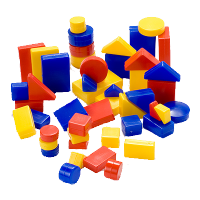 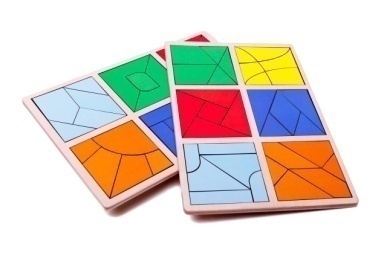 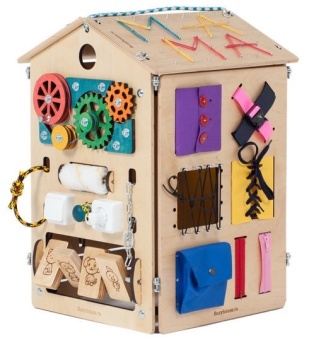 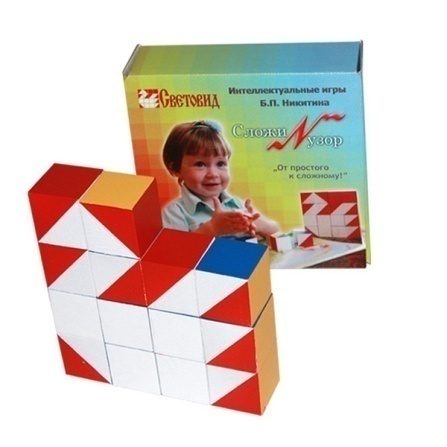 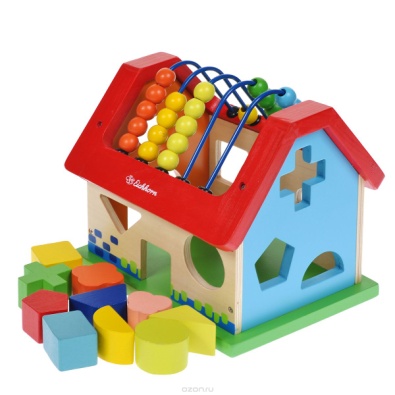 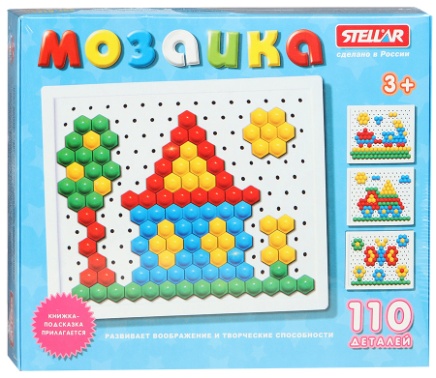 И многие другие!
Сегодня мы познакомим вас с некоторыми развивающими играми нового поколения:
Логические блоки Дьенеша
Логические блоки  придумал венгерский математик и психолог Золтан Дьенеш.Игры с блоками доступно, на наглядной основе знакомят детей с формой, цветом, размером и толщиной объектов.
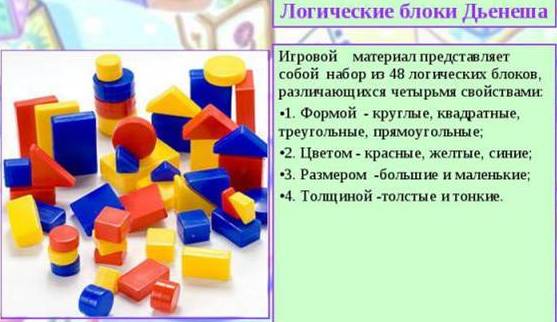 Игры с блоками Дьенеша
Игра «Ёжик»
Игра «Собери по схеме»
- Ребенок из полного набора логических блоков Дьенеша выбирает все треугольные фигуры (самостоятельно или с помощью взрослого)
- Выкладывает мостик через речку, чередуя большие и маленькие треугольные блоки.
Усложнение- Выложить треугольные блоки, чередуя по цвету: синий, красный, желтый, синий...  и т.д. ( и в другой последовательности).
Задание: - Собери изображение методом наложения
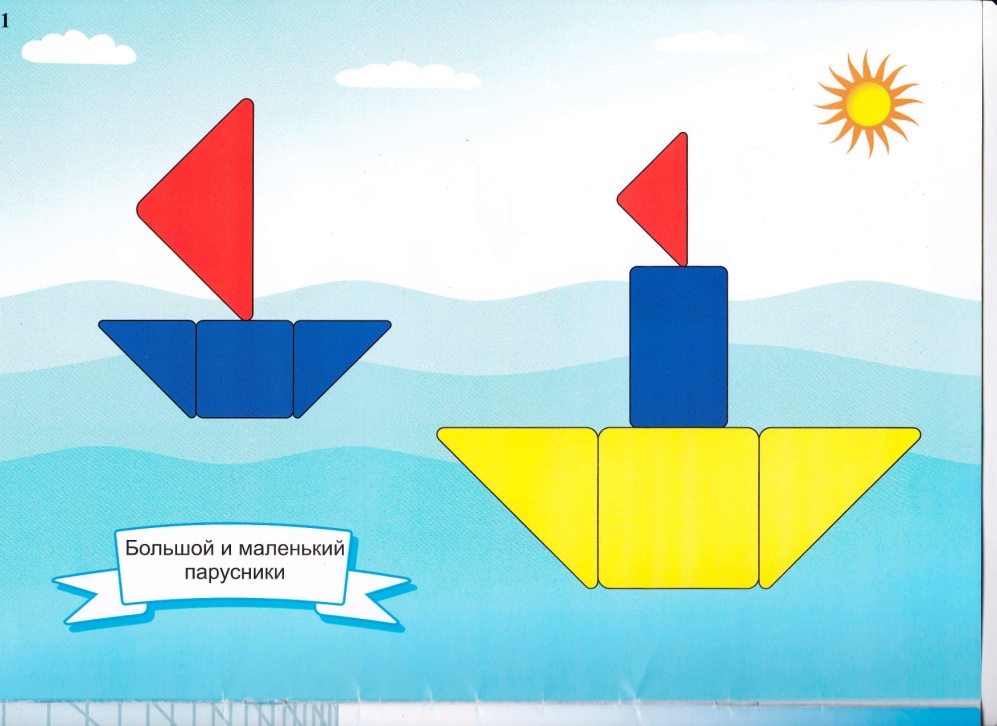 Математический планшет(геоборд)
Математический планшет придумал египетский математик Калеб Гаттерно в конце 1950-х гг. Математическая доска - это возможность исследовательской деятельности для ребенка, содействие его психосенсомоторному, когнитивному развитию, а также развитию творческих способностей.           Это пособие помогает развить мелкую моторику рук, пространственное и ассоциативное мышление, воображение, умение действовать по заданному образцу.
Математический планшет представляет собой доску с  штырьками, набор цветных резинок, набор цветных фигур, а также  учебно – игровое пособие.
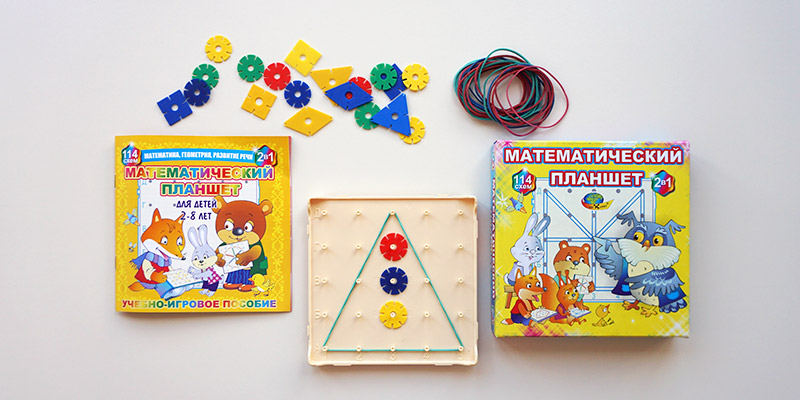 Играем с математическим планшетом
Задания:

1. Сделай треугольники (большой и маленький)
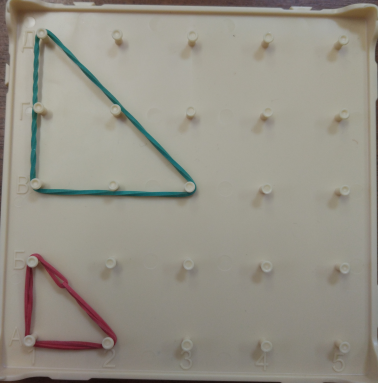 2. «Ориентировка в пространстве»:
- Сделай прямоугольник- Раздели прямоугольник на два квадрата;- Помести в левый квадрат синюю фишку, в правый квадрат – желтую фишку
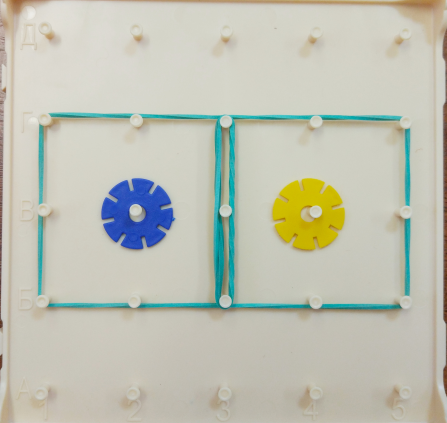 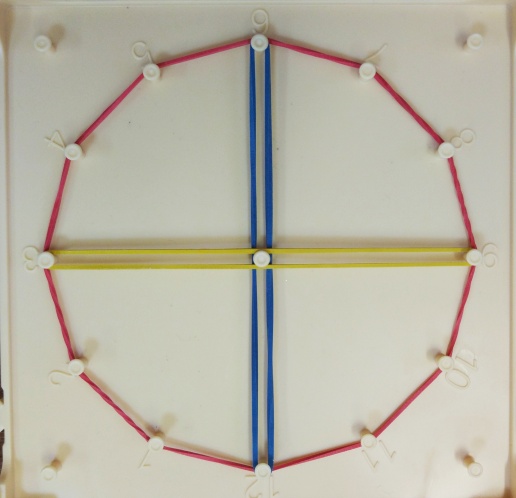 3. «Деление круга на части»- Натяни резинки на штырьки, которые образуют круг;- Раздели круг на две половинки;- Раздели каждую половинку пополам
Развивающие игры В.Воскобовича – путь от практики к теории
Помогают стимулировать развитие познавательной сферы и выработку универсальных действий
С помощью одной игры решается множество задач:
Кораблик Плюх - Плюх
Данная игра выполнена в виде яркого кораблика с разноцветными- флажками – парусами, которые легко надеваются на деревянные реи. На основание кораблика нанесены цифры от 1 до 5. Яркие флажки имеют шероховатую поверхность. В связи с этим, в процессе игры у ребенка развивается не только мелкая моторика, но и тактильные ощущения. Данная игра многофункциональна:- Знакомит ребенка с различными цветами;
Формирует математические навыки;- Прививает умения по сортировке предметов, учитывая количество и цвет.
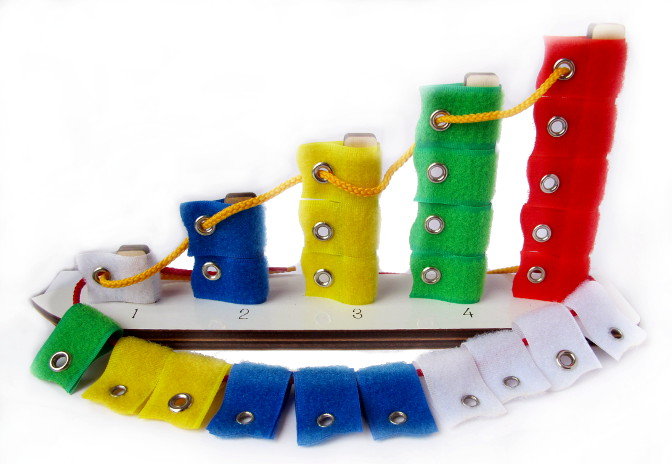 «Юные путешественники»
Задания встречаются по ходу сюжета. То есть, взрослый просто рассказывает сказку, а ребята попутно выполняют те или иные действия:
Подул сильный ветер и все флажки перепутались. Сортируем их по цвету и сравниваем по количеству.
Звучит новая команда капитана: «Флажки одного цвета на мачту!» Учимся различать и называть высоту мачт (самая высокая, высокая, средняя, низкая и самая низкая). На какую мачту наденется больше всего флажков? А на какую меньше всего? И вот плывет кораблик с красивыми разноцветными мачтами. Самая высокая мачта какого цвета? А самая низкая какого цвета? А средняя? И т. д.
Вдруг сильная волна захлестнула кораблик. Все вымокли до нитки. «Сушить флажки!» - командует Капитан. Проверяем, все ли флажки на месте после бури. Выкладываем их в пять рядов по цветам, пересчитываем, называем где флажков больше, меньше.
Игровизор
Игра, позволяющая сэкономить много бумаги на рисовании, прохождении лабиринтов и выполнении других различных заданий, которые требуют прорисовки.С помощью игровизора ребенок:- Развивает пространственную ориентировку на листе бумаги;- Совершенствует графические навыки;- Обучается изображению фигур по клеточкам; достраиванию симметричной фигуры изображения;- Учится создавать зеркальное отражение и т.д.
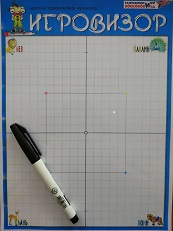 Универсальность          использования:- Конструирование;- Знакомство со словом;
- Рисование;- Ознакомление с окружающим миром;- Развивающие логические игры.
Графический диктант
1. Поставить точку посередине – между красным и жёлтым плюсиками2. Прочитать задание слева направо и выполнить:
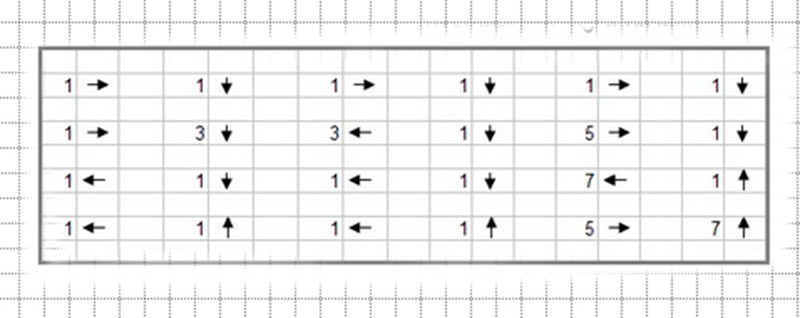 Ответ:
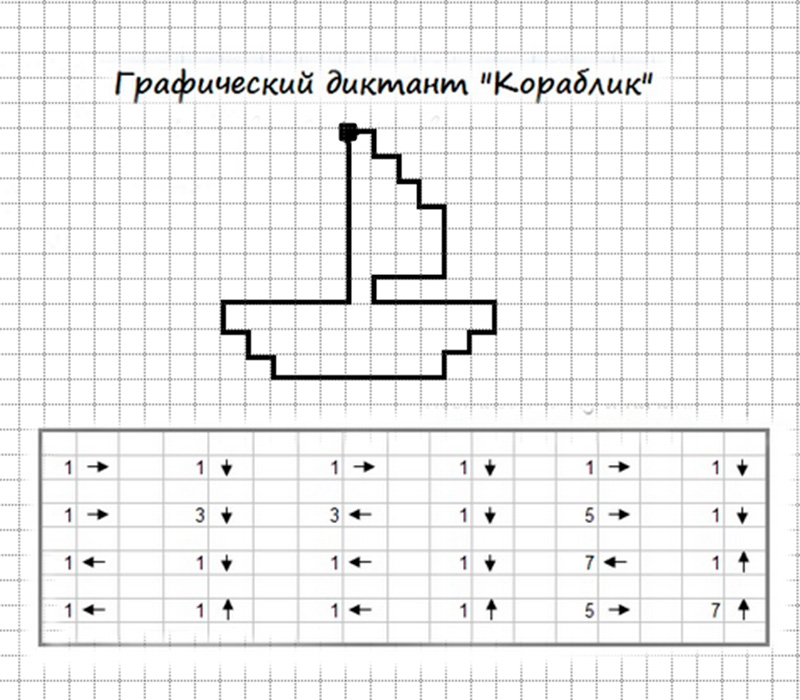 Квадрат Воскобовича
Квадрат Воскобовича - Косынка, Вечное Оригами, Кленовый листок – все это синонимы Квадрата Воскобовича. Выглядит он довольно просто: на квадратной основе из ткани наклеены треугольники. С одной стороны – красного цвета, с другой стороны – зеленого.
«Квадрат Воскобовича» с легкостью трансформируется в разные формы: самолет, черепаху, дом и другие. Формы собираются как плоские, так и объемные. Можно воспользоваться для сборки готовыми схемами, а можно пофантазировать и придумать свой образ. Всего схем сложения более 100.
Игра может оказать содействие в формировании у ребенка:
умения смотреть на ситуацию в целом, не зацикливаясь на мелких деталях;
способности к моделированию;
хорошего уровня развития ориентированияв пространстве;
креативности, памяти, внимательности, старательности.
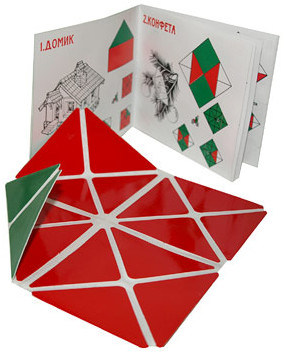 «Конфета»
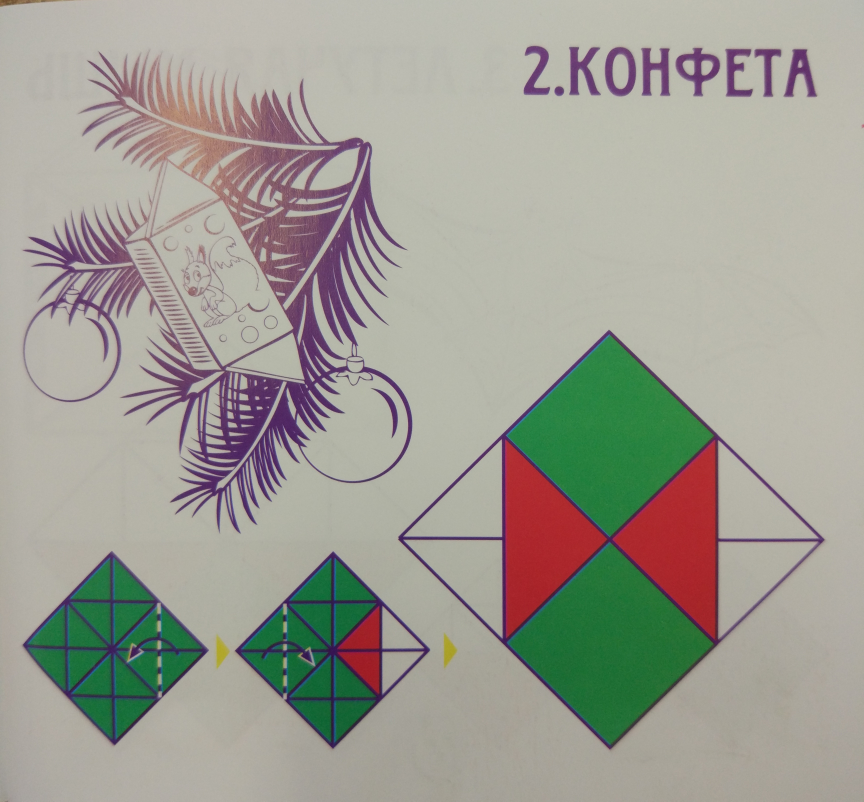 «Превращения квадрата» . Сказка «Ёжик»
«Жил-был ёжик (делаем из квадрата по схеме или по показу ёжика). Звали его Пых. И вот пошёл ёжик к другу Пых-Пыху на день рождения. А в подарок он захватил красивый башмачок (превращаем ёжика в башмачок). Друзья веселились, играли, а самой любимой игрушкой у них был самолёт (делаем из башмачка самолет). Вот так прошёл день Пыха».
Серия игр «Эрудиты»
Игры «Яблонька», «Снеговик», «Ромашка» сочетают в себе два процесса – составление слов и шнурование.
Игры данной серии способствуют:- Развитию психических процессов (внимания, памяти, логического и творческого мышления, воображения);- Расширению словарного запаса, освоению содержания слов, словотворчеству);
- Подготовке к обучению чтению (различение гласных и согласных звуков, букв, выделение слогов, конструирование и чтение слов);- Тренировке мелкой моторики рук, координации «Глаз – рука», подготовке руки к письму
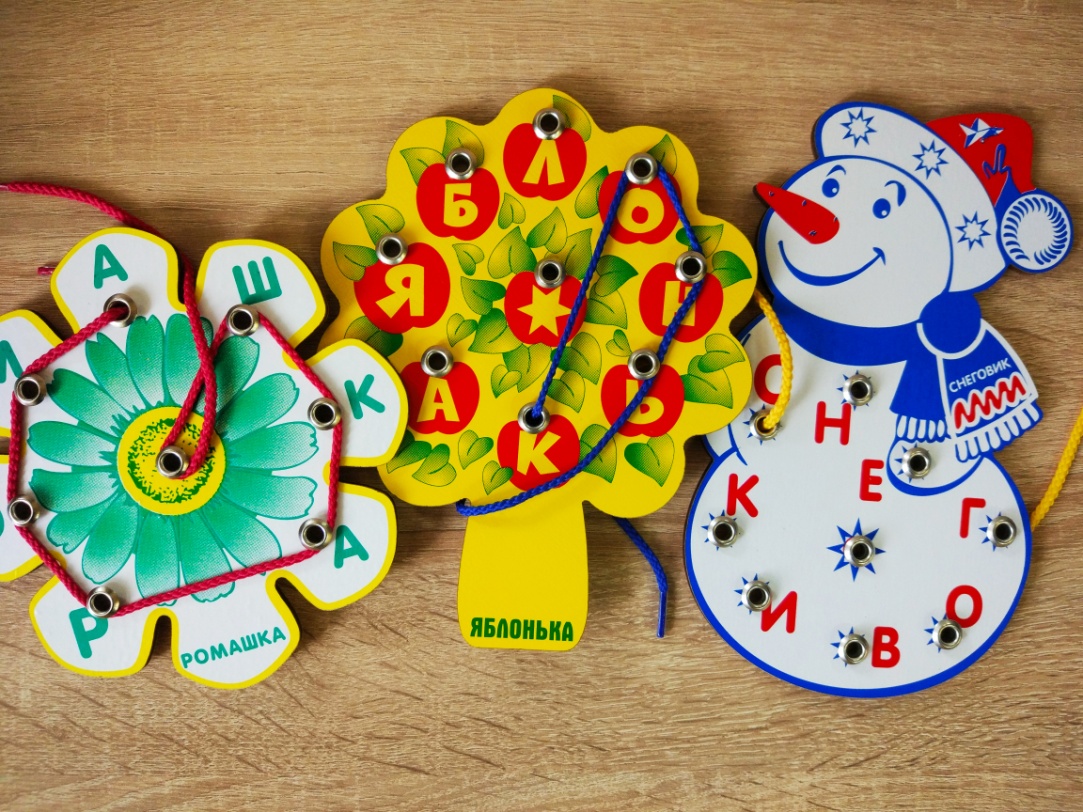 Варианты заданий:
«Знакомимся с буквами» 1. Собрать все буквы на игровом поле (Собрать слово Снеговик/Яблонька/Ромашка, огибая шнурком каждую кнопку и называя буквы);
2.  Найти поющие буквы (Собрать шнурком гласные буквы)
«Знакомимся со слогами»
Взрослый составляет слоги, ребенок читает. Затем ребенок сам составляет слоги по заданию взрослого
«Составляем слова»
1. Придумать слоги с буквой О/А/И и т.д.;2. К слогам с буквой О/А/И  добавляем букву и составляем слова3.Составляем слова из 2-3 слогов4. Подбираем к слогам букву – звездочку, например МА* (май),БА*(бах),КО*(ком)
«Играем со словами»:
1. Составь слова из 2-х, 3-х, 4-х и более букв;2. Придумай имена и т.д.
ПОМНИТЕ:Играя с ребёнком, вы получаете ощущение радости, открываете в нём новые, удивительные черты характера, прививаете ему желание учиться, познавать новое!До новых встреч!